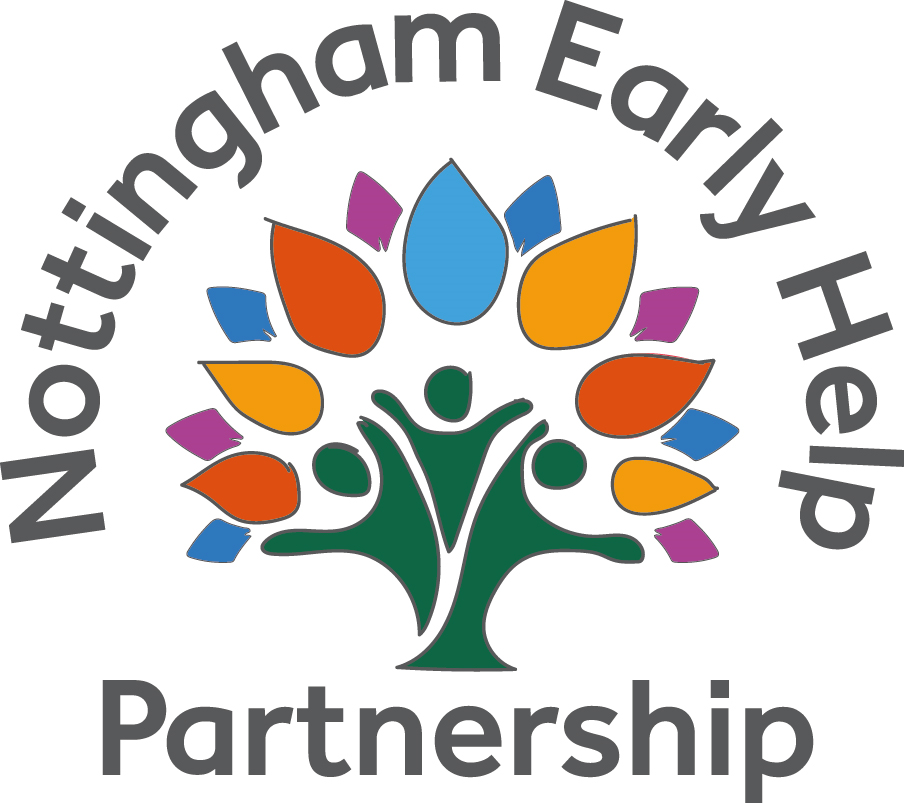 Nottingham Early Help Partnership
Early Help Partnership Steering group
Following an initial Early Help Partnership workshop in March 2023, the Early Help Partnership Steering group was established in June 2023, bringing together services who deliver Early Help services for Nottingham families.
Steering group membership includes:
Local Authority
Integrated Care Board & Nottingham University Hospitals
Education
Public Health
Police
CityCare
Voluntary and community services
Housing & Department for Work and Pensions
Consultation
Practice Principles
Early Help Partnership agreed priorities
Priority 1
Embedding a whole system approach to facilitate Early Help being an integral part of a city-wide service
Priority 2
Partnership working
Priority 3
Partnership workforce development and structure
Priority 4
Measure the impact of Early Help
Priority 5
Pool funding and identify sustainability opportunities with the Family Hub and from external funding sources
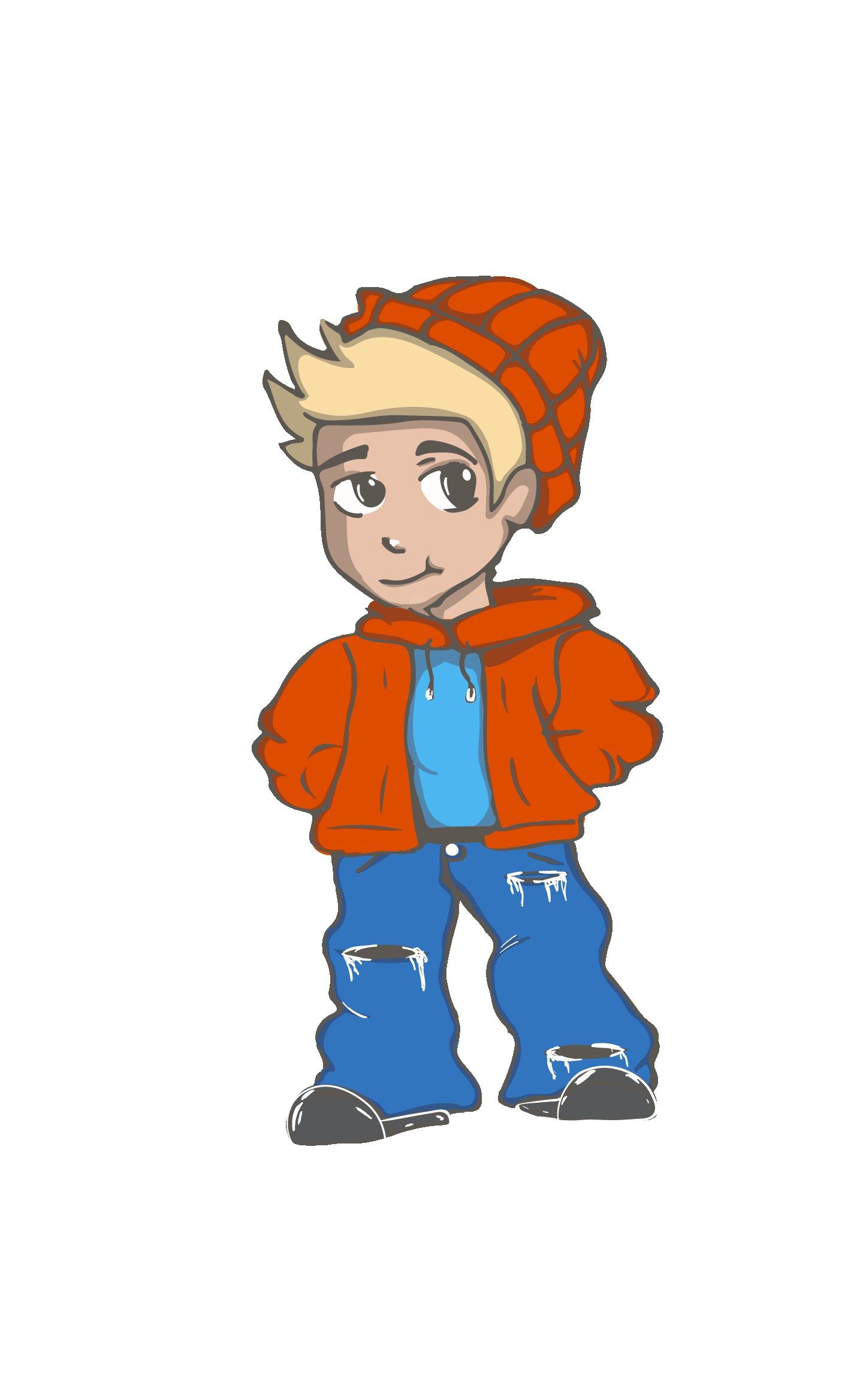 Early Help Partnership Strategy
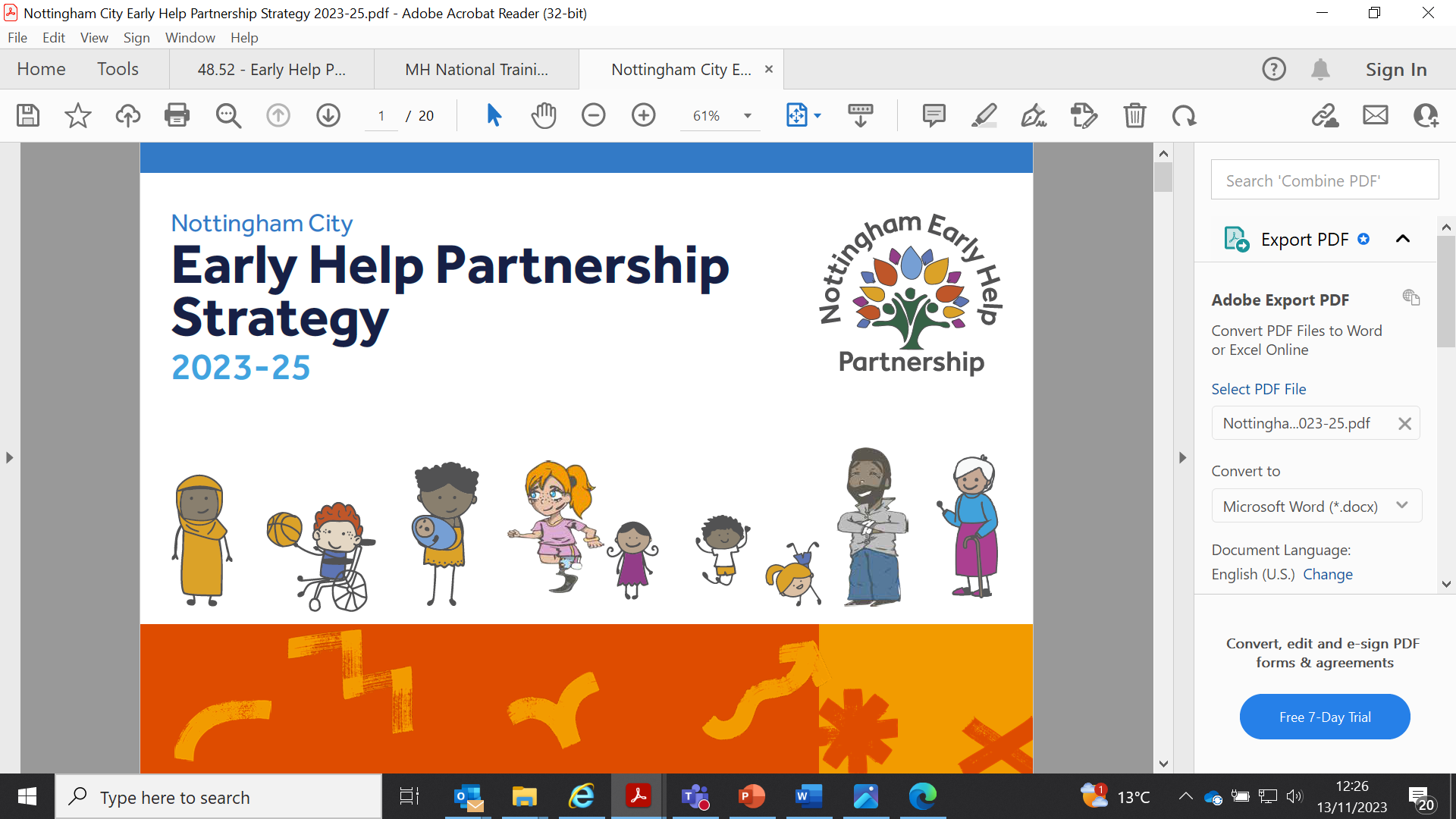 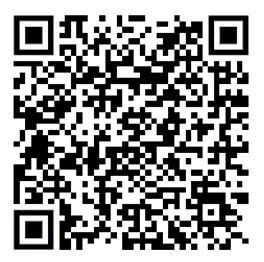 https://www.earlyhelpnottingham.org.uk/downloads/Nottingham_City_Early_Help_Partnership_Strategy_2023-25.pdf
Family Hubs
Early Help Partnership website
Family Hubs have funded a website for families and professionals with information, advice, activity details and links for whole family services through the Early Help Partnership  that was launched on 30 October 2023
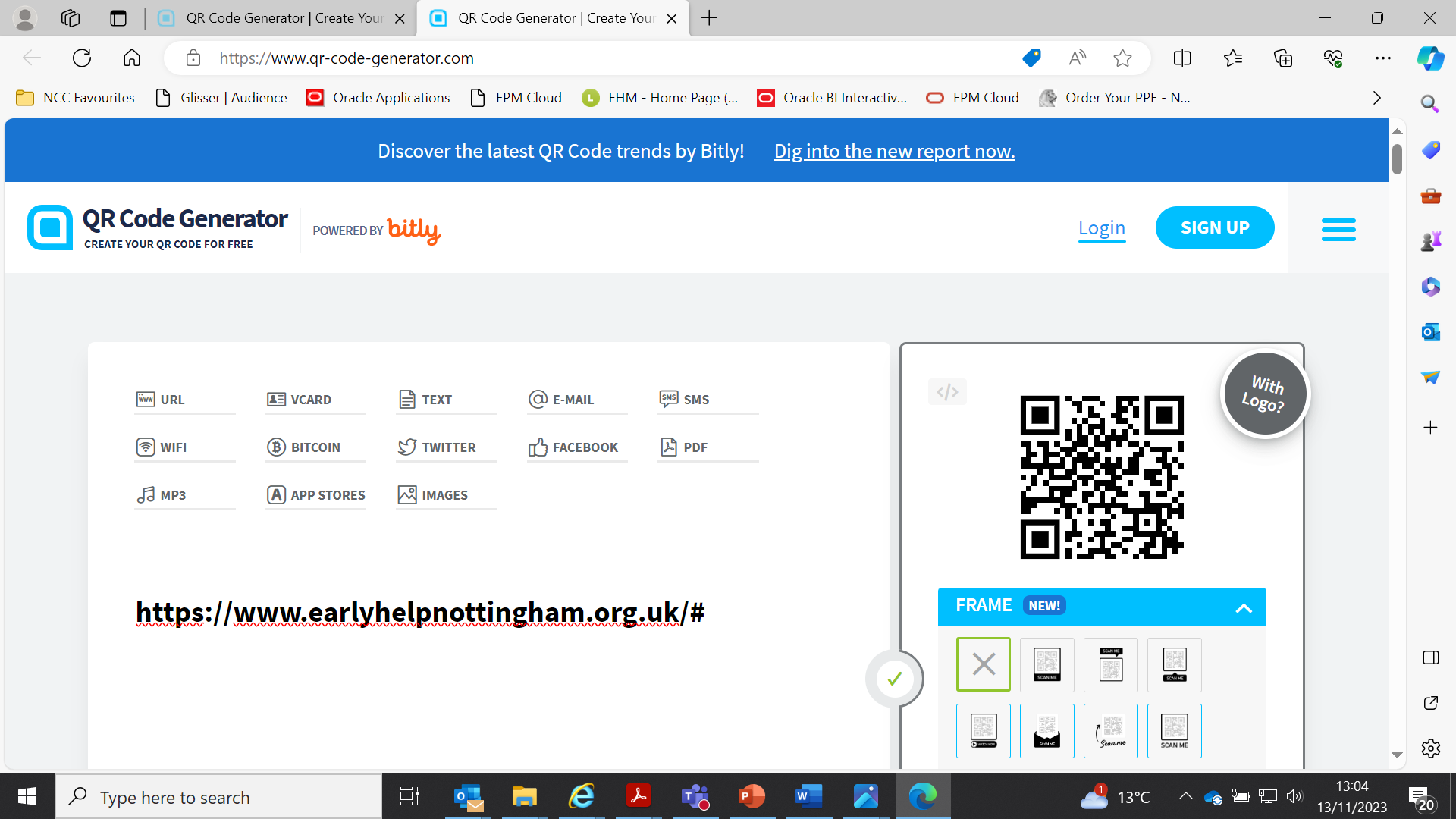 https://www.earlyhelpnottingham.org.uk/#
Funded services
Start for Life Offer
Infant Feeding
Perinatal Mental Health & Parent Infant Relationships
Parenting Programmes (0-2yrs)
Home Learning Environment

Wider services – new offers
Department for Work and Pensions – weekly drop-ins (Better off calculations, Financial stability and debt advice)
Community Perinatal Mental Health assessment session
Oral Health packs
NSPCC – Pregnancy In Mind & Domestic Abuse Recovering Together– coming soon
Housing Solutions drop ins– coming soon
Family Hub services
Early Help Team offer
To access any of the Early Help group programmes, families can complete the Self Referral form via the following link or QR code:

https://www.earlyhelpnottingham.org.uk/downloads/Early_Help_Self_Referral_-_Sept._23_.docx 


Or they can contact / walk into any of the 4 Family Hubs in Nottingham:
Bestwood Family Hub:  Southglade Access Centre, Southglade Road, Bestwood, Nottingham NG5 5GU  Telephone 0115 8761890

Broxtowe Family Hub: 18 Strelley Road, Nottingham,  NG8 3AP 
Telephone 0115 8763888

Hyson Green Family Hub: The Mary Potter Centre, 76 Gregory Boulevard, Nottingham, NG7 5HY  Telephone 0115 8838202

Meadows Family Hub: Kirkby Gardens, The Meadows, Nottingham, NG2 2HZ   
Telephone 0115 8761320
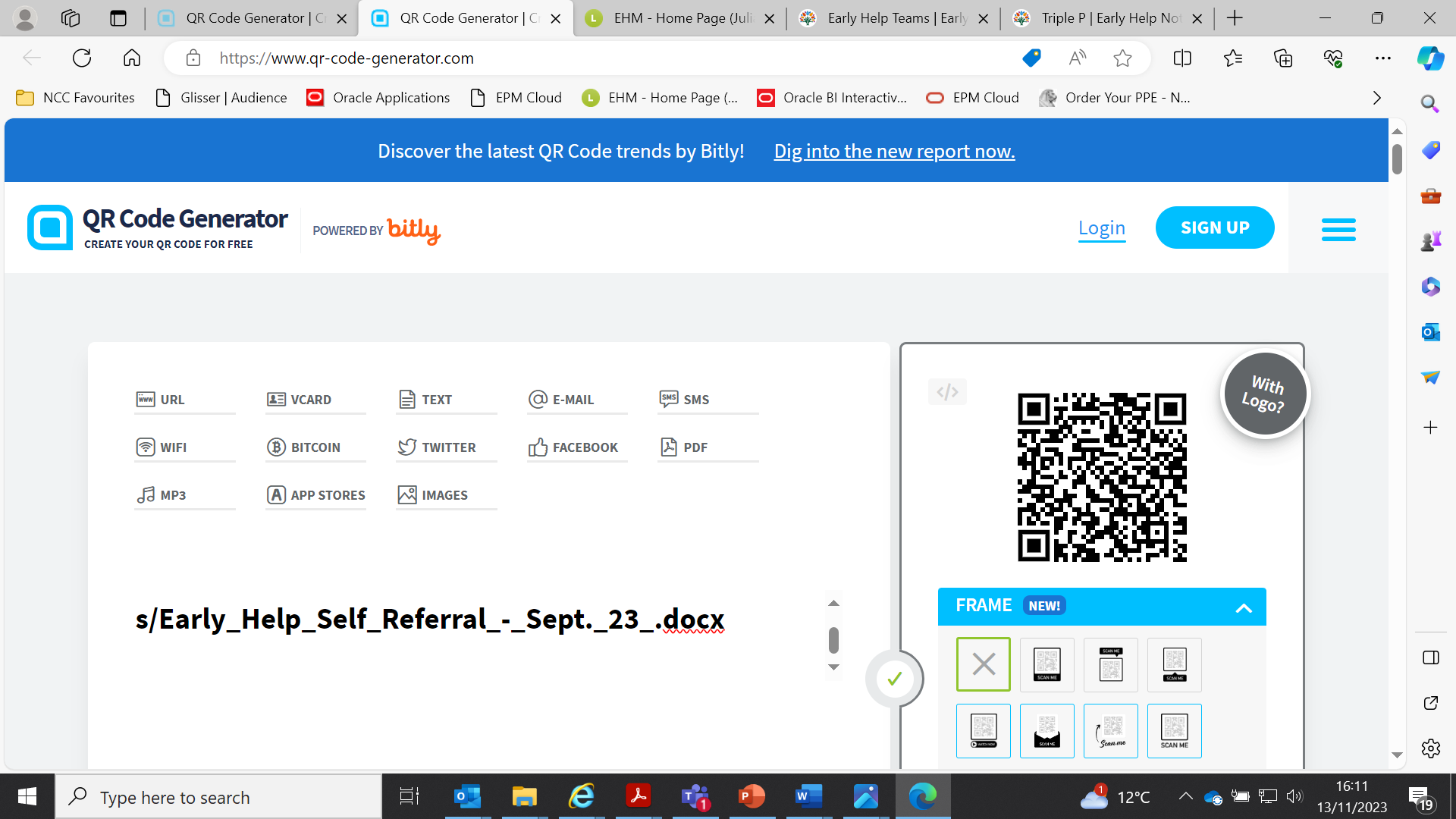